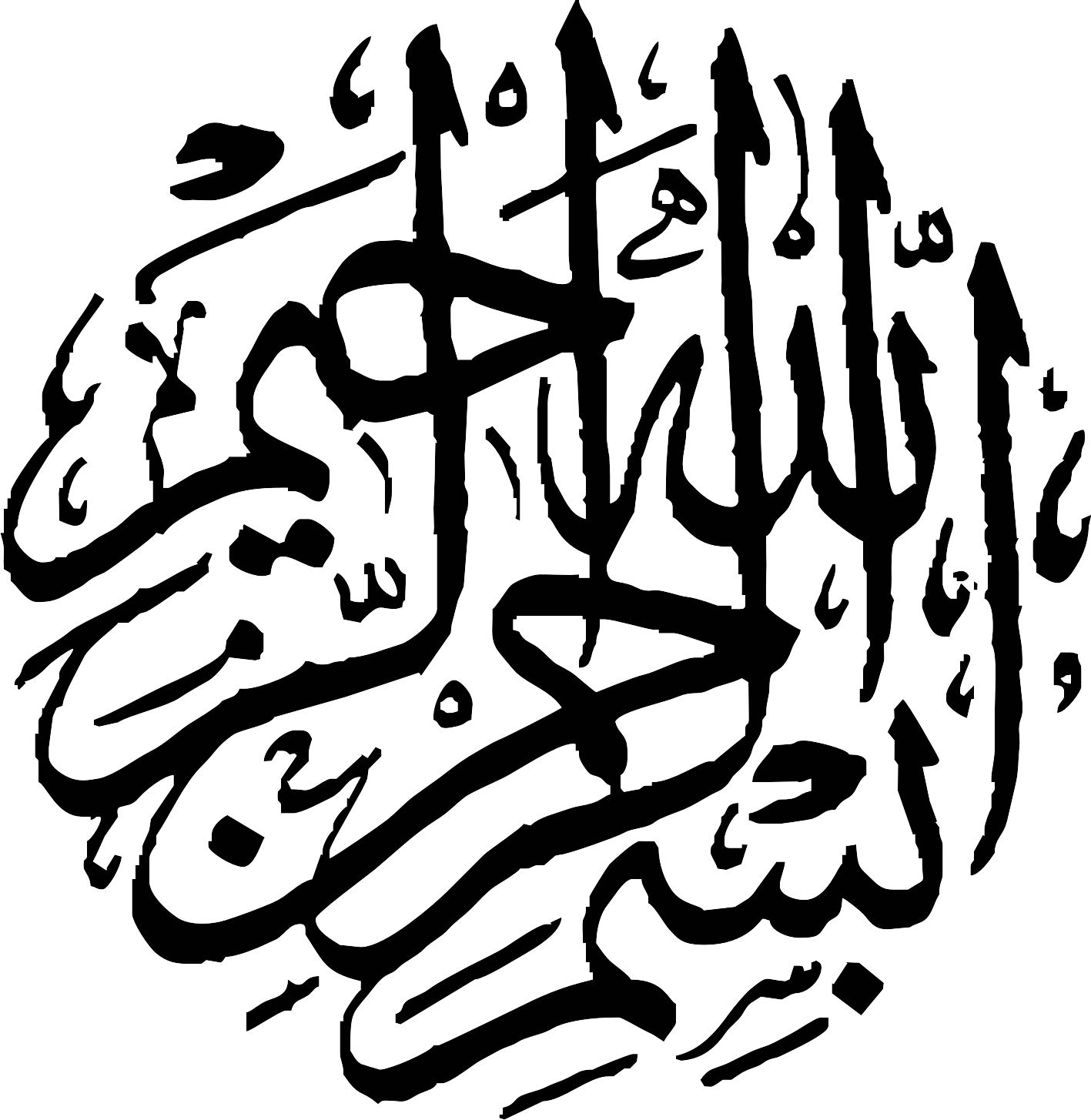 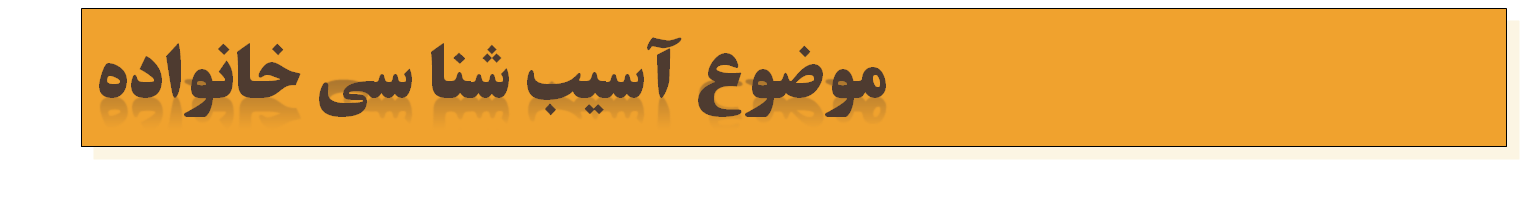 موانع فرهنگی و طبقاتی 
 سوء تفاهم و سوء ارتباط 
 انتقام جویی و بهانه گیری 
 سلطه گری زن یا شوهر 
 بی نظمی و مسئولیت ناپذیری 
 نازایی و ناتوانی در مسائل جنسی
عدم آگاهی به اصول زندگی مشترک 
 سست شدن باورهای مذهبی 
 عدم صداقت و فریب  کاری عدم توجه به نیازهای همسر 
 ابهام و افراط در انتظارها 
دخالت دیگران 
مسائل اقتصادی مالی
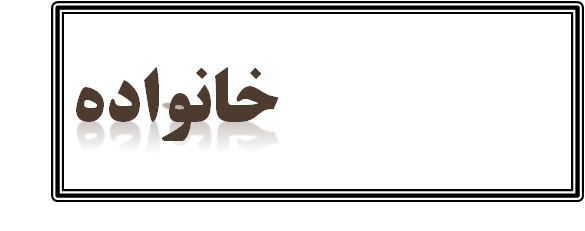 خانواده  :   نزدیک ترین و مداوم ترین ارتباطات اجتماعی را فراهم می سازد . فرد در خانواده رشد می کند و پایه های اصلی شخصیت  و خصوصیات رفتاری او شکل می گیرد 
 آموخته های مستقیم و غیر مستقیم در خانواده بر سلامت روان آنها تاثیر می گذارد . 
 جامعه سالم :  از خانواده های سالم تشکیل یافته و خانواده سالم از افراد سالم 
والدین :  موظفند در خانواده شرایطی بو جود آورند تا فرزندان در ابعاد جسمی ،روانی ،اجتماعی ،اخلاقی و مذهبی رشد  و تکامل یابند
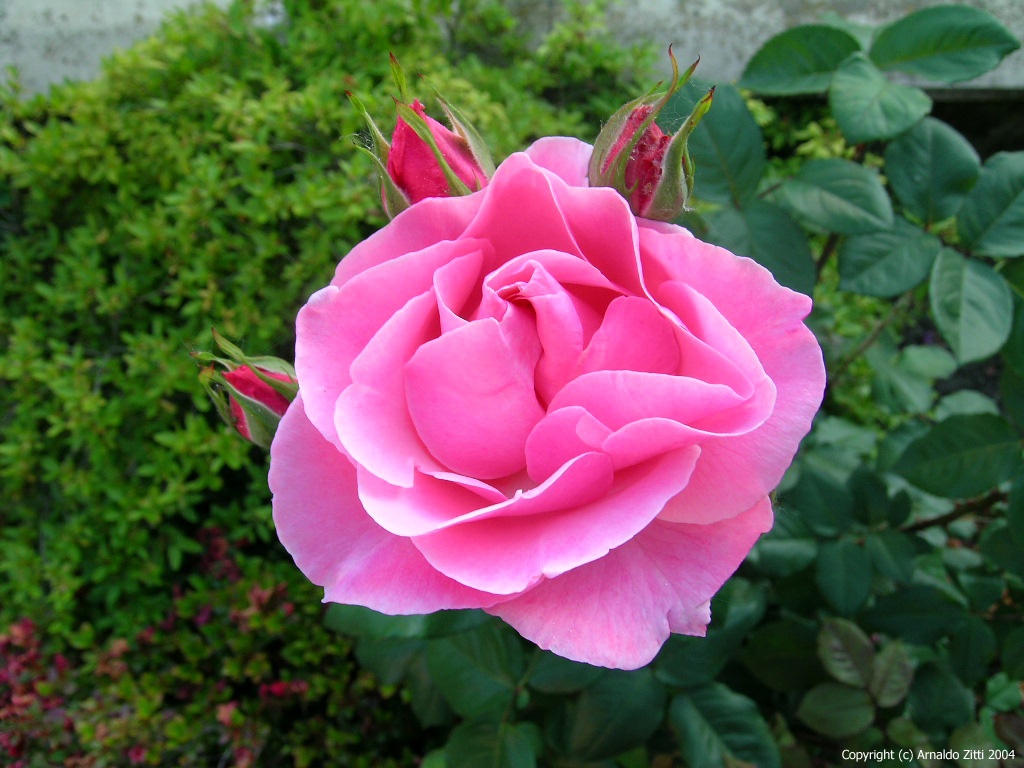 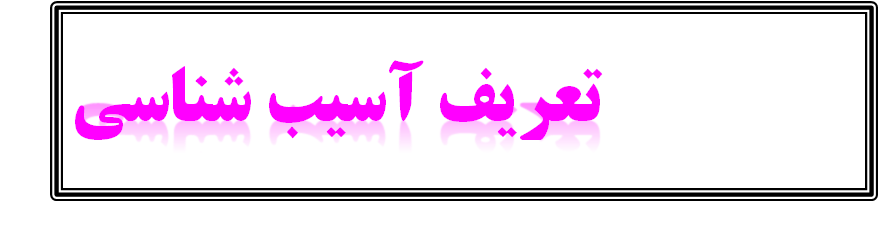 آسیب شناسی خانواده  : مطالعه عواملی که سلامت ،دوام و استحکام خانواده را تهدید   می کند و ازدواج پایدار و موفق را آسیب پذیر می سازد 
   هدف  : شناسایی عوامل ناپایدار و گسسته شدن ارکان خانواده 
 زیرا  :  
 ریشه اکثر مشکلات رفتاری ،اجتماعی ،عاطفی
 افراد جامعه از خانواده بحرانی سرچشمه می گیرد.
  .
آسیب شناسی 
 ازدواج 
و 
خانواده
پس از ازدواج
هنگام ازدواج
پیش از ازدواج
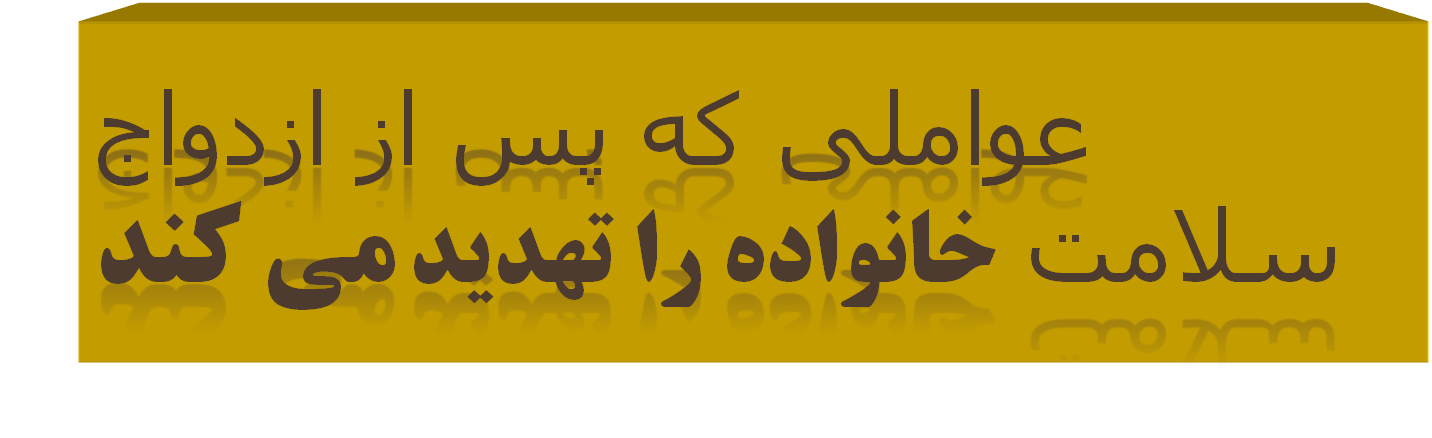 عدم شناخت و آگاهی به اصول زندگی مشترک 

  توانایی در دانایی است .
  شناخت تفاوت های زن مرد ، آیین همسر داری  حقوق متقابل و....
1
2
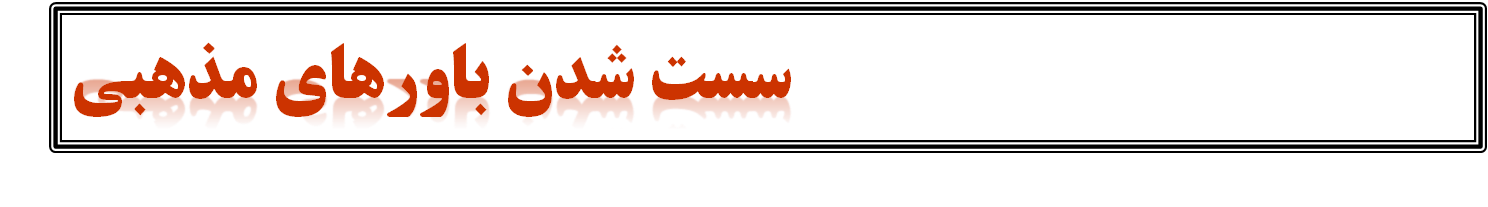 یکی از مهمترین عاملی که سلامت خانواده را تهدید میکند عدم پایبندی به باورهای مذهبی و اصول اخلاقی است . 
 گذاشتن قرآن روی سفره عقد 
 اعتقاد زن و شوهر به قرآن و عمل به آن 
حضور خدا و اعتقاد به ناظر بودن او بر اعمال ،رفتار و گفتار انسان . 
   هر آن که جانب اهل خدا نگه دارد 
                            خدایش در همه حال از بلا نگه دارد
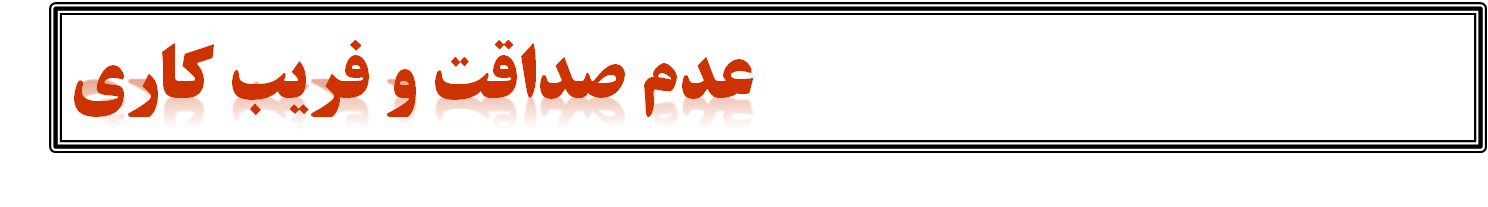 3
صداقت قلب ارتباط است  .
      صداقت اعتماد را بنیاد می نهد .

  پنهان کردن حقایق و فریب دادن یک دیگر = تزلزل  خانواده .
  وعده و وعید ، اوهام  و تخیلات   =      تزلزل خانواده .
نیازهای جسمی
امنیت
محبت
احترام
تعلق
پذیرش  و تایید
اجتماعی و معنوی
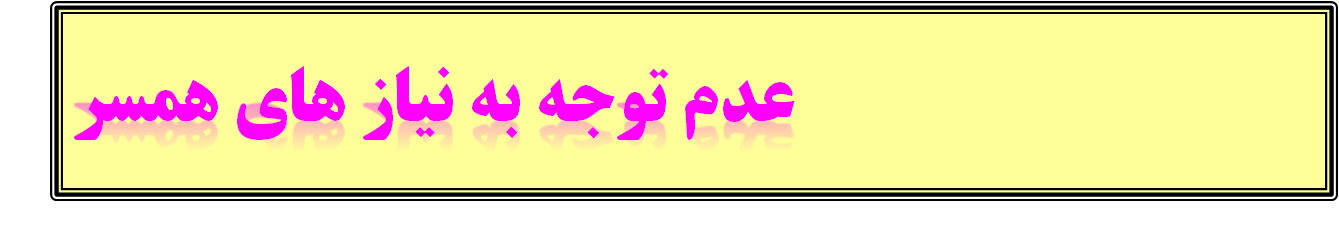 4
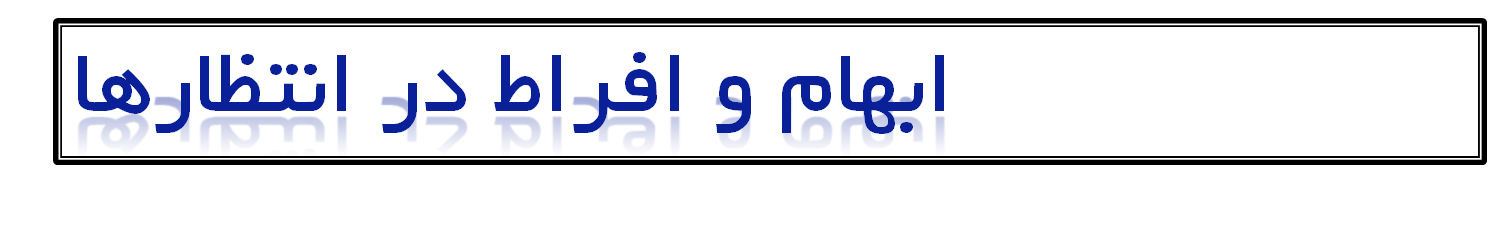 5
مشخص کردن انتظارات در روابط باعث معین شدن  وظایف و حدود روابط افراد می شود . 

  آیا تا به حال روی انتظارات متقابل  با هم ،منظم صحبت کرده اید   ؟  
  تفاوت و تعارض در انتظارات موجب می شود فضایی نامساعد و کینه توزانه به وجود آید .
 انتظارات بیش از تونایی فرد سلامت خانواده را تهدید می کند .
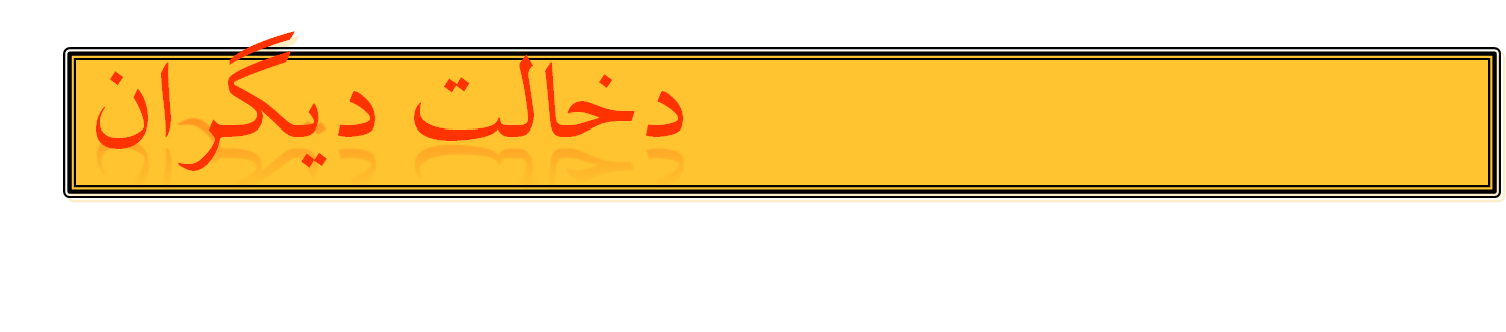 6
اکثر تحقیقات در ایران  ¼ تا 5/1 طلاق ها را نتیجه دخالت  :والدین  ،آشنایان و اقوام زن و شوهر می دانند . 

 اوایل ازدواج راهنمایی ناشیانه ،تحریک و حضور بیش از حد والدین علی رغم میل فرزندان ،منجر به مزاحمت و آسیب های را به وجود می آورد . 

 تعادل بین حمایت ،محبت ،استقلال ،آزادی و دخالت به رشد   بلوغ فکری و عاطفی نیاز دارد .
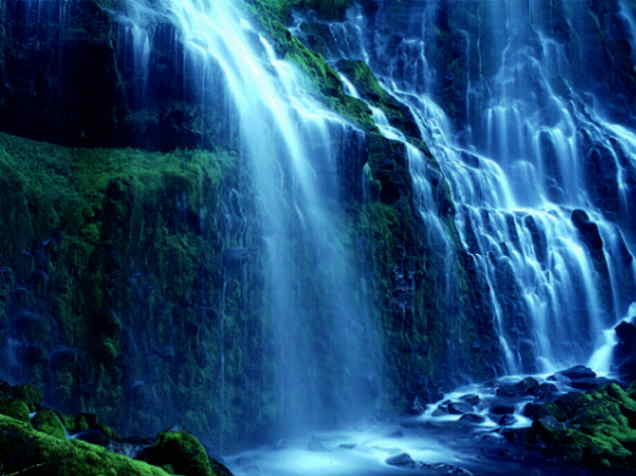 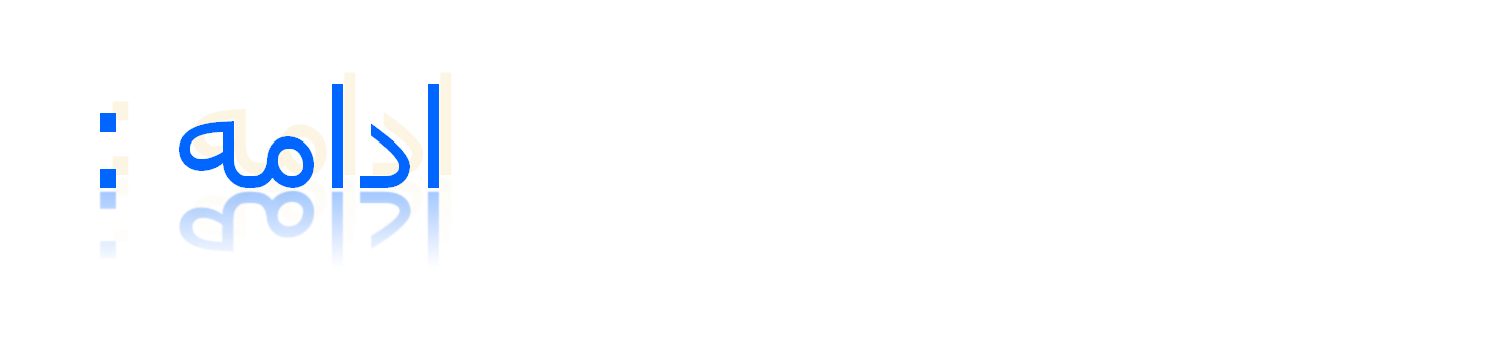 مخالفت والدین  زن یا شوهر از ازدواج به عمل آمد ه در آینده می تواند تداوم خانواده را تهدید کند . 

 طلاق  :  در زمره حساس ترین ،پیچیده ترین و محرمانه ترین حوادث زندگی محسوب می شود . 
  باید  :  بین آنچه زن و شوهر برای توجیه عمل خود می گویند واقعیت طلاق تمیز قائل شد .
 طلاق  :  در مان طلاق به جراحی پیچیده روانی – رفتاری نیاز دارد .
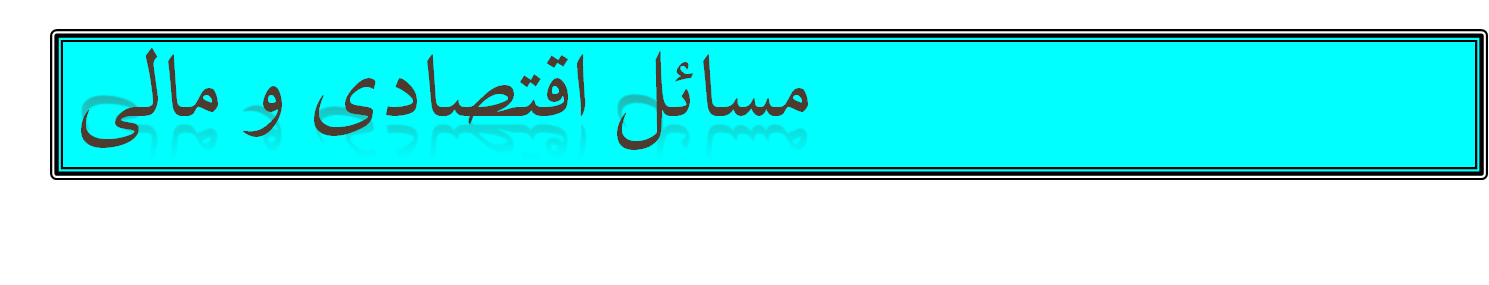 7
زندگی بر پایه های مشترک بنا شده است .

   مال من ، مال تو  ، جهیزیه من  ،حقوق من و... پایه    اشتراک را متزلزل و به تفرقه و جدایی منجر می شود . 

  آدم نان خالی بخورد اما دلش خوش باشد .
بچه ما
زندگی ما
مسئله ما
مال ما
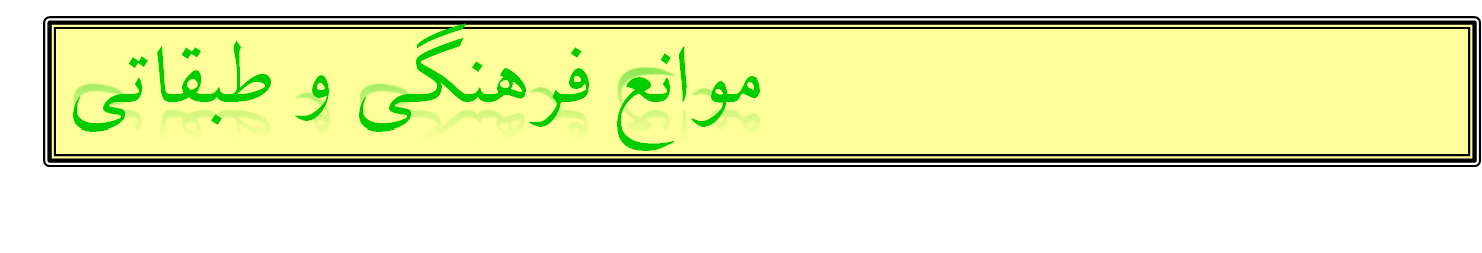 8
گاه فرهنگ زن یا شوهر متضاد سلامت خانواده را تهدید    می کند .

     مثال  :  اگر  احساس تحقیر ، تفاخر ،حقارت و سرزنش در روابط زن و شوهر وجود داشته باشد . فضای روانی – عاطفی خانواده دچار آسیب می شود .
 
   توجه به مشترکات و پذیرش منطقی تفاوت ها وا فزایش تشابهات بعد از ازدواج باید  کنترل شود .
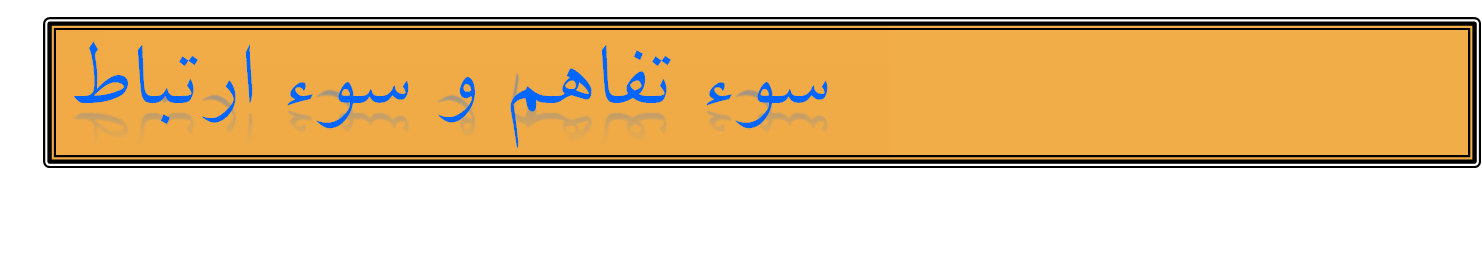 9
عدم فهم درست از نظرات طرف مقابل 

   از دید او به مسائل نگاه نکردن 
   سوءتفاهم  :  به تدریج مثل گلوله برفی تبدیل به یک   بهمن بزرگ می شود و خانواده را از بیخ و بن متلاشی می کند .
10
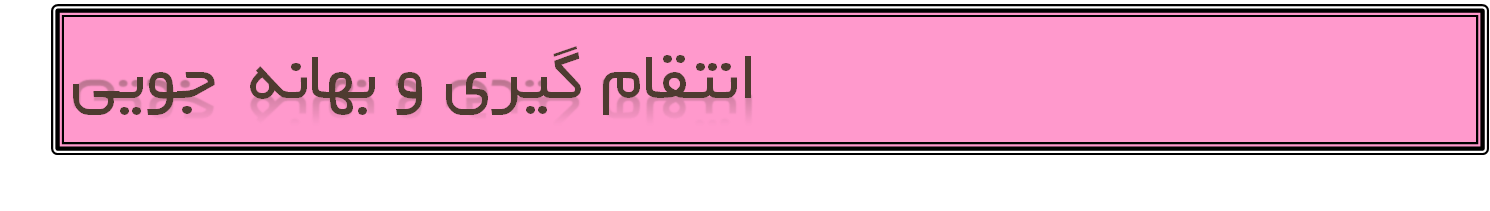 انتقام گیری و بهانه جویی از مهمترین عوامل آسیب زای خانواده است  .بیان کردن مکرر دل خوری ها و نقاط ضعف و نارسایی ها ،ساختمان روابط زناشویی را تهد ید و تخریب می کند . 

              کهنه قباله ها را زنده نکنید 
    راستی زن و شوهری که قصد آزار و اذیت یک دیگر را دارند 
       کانون خانواده را در چه وضعیتی قرار می دهند
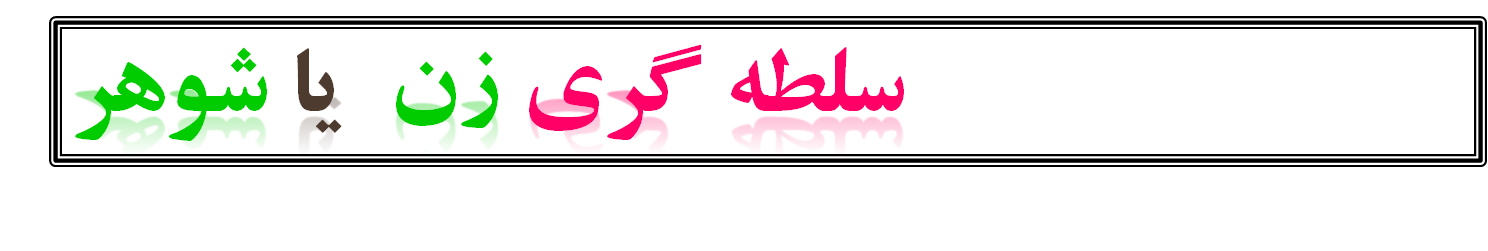 11
خانواده  : کانون محبت ، آزا دی ، مشورت  و تفاهم است . 

 تحمیل نظرات یک نفر : فضای زور ،خودخواهی و دستور دادن های مکرر و مداوم  حالت تهدید را بر خانواده حاکم می کند . 
  این وضعیت بهداشت روانی خانواده را به خطر می اندازد و اعضاء خانواده احساس حقارت می کنند . 
نتیجه  : رفتار سرکشی و نافرمانی در اعضاء خانواده بروز می کند
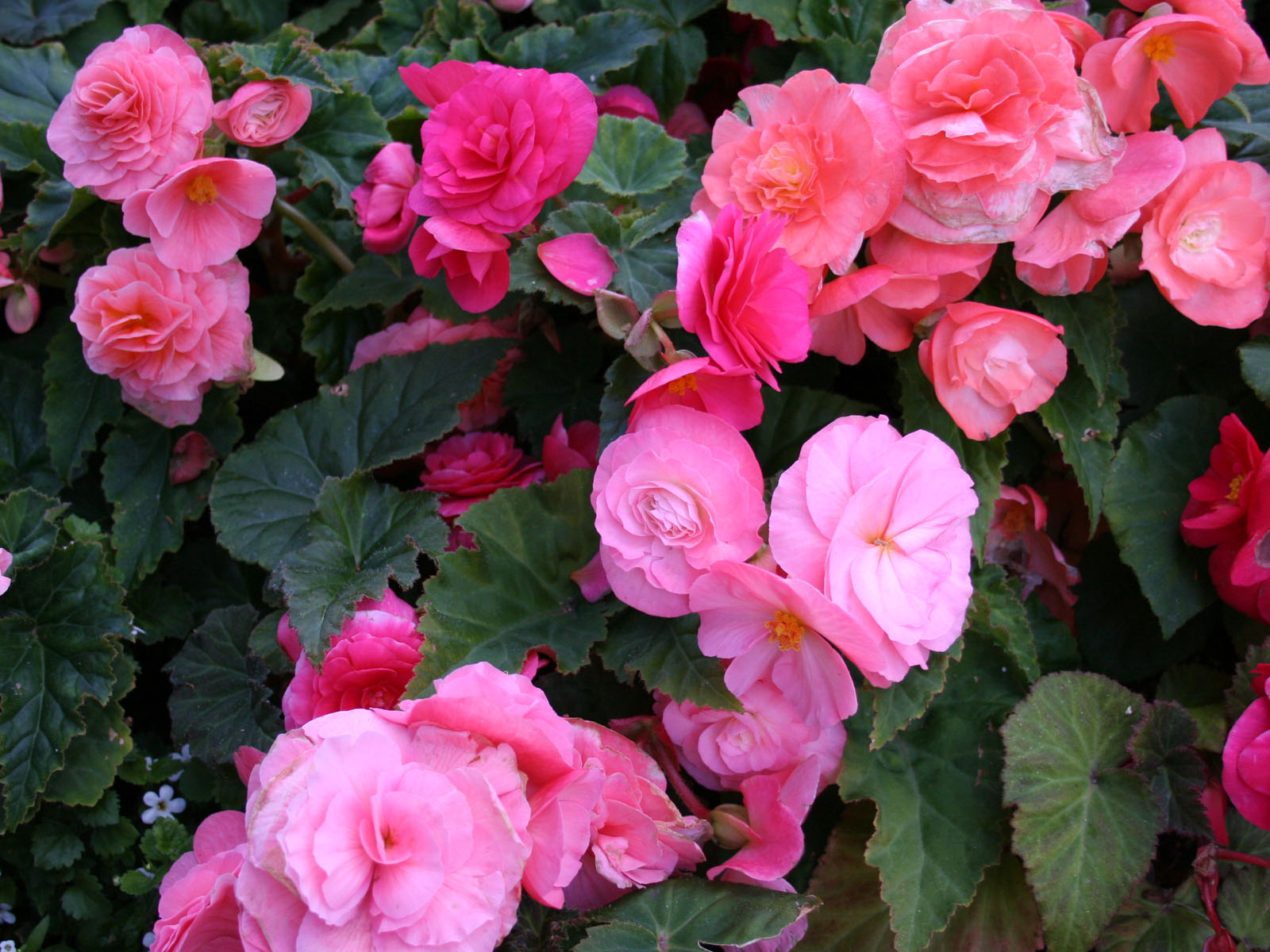 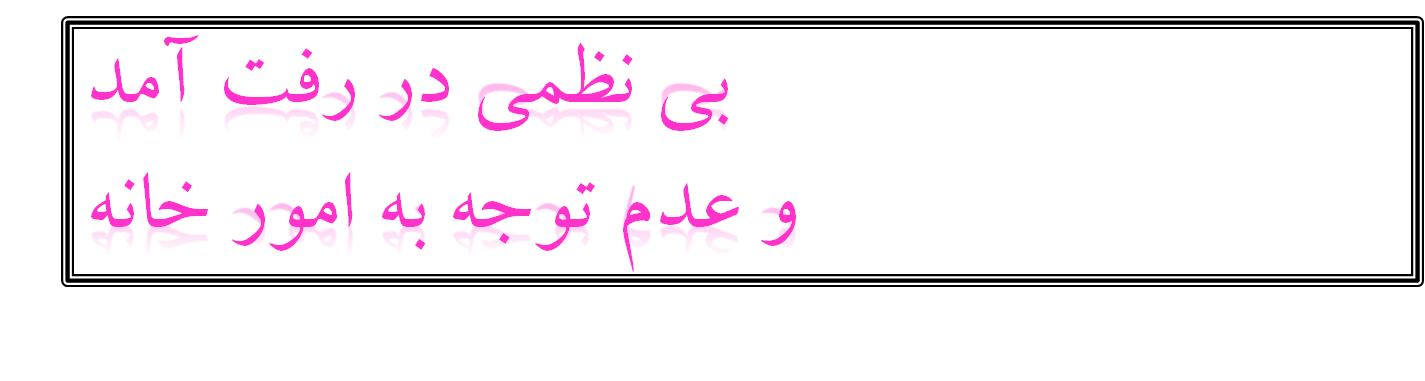 12
12
یکی از عواملی که ثبات خانواده را تهدید می کند بی   نظمی در آمدن به منزل است  خصوصا از طرف شوهر است . 
  گذراندن وقت با دوستان مجرد و مخدوش شدن روابط خانواده 
  بی توجهی و عدم مشارکت در امور خانه و تعمیر وسایل    در صورت نیاز    
   مثال  :  تعمیر ساعت ، شیر آب ، ماشین لباس شوی و وسایل صوتی و.... 
  نتیجه  :  همسرم به فکر کار خانه نیست و من برای او ارزشی ندارم ،او سرش به کار خو د ش گرم است
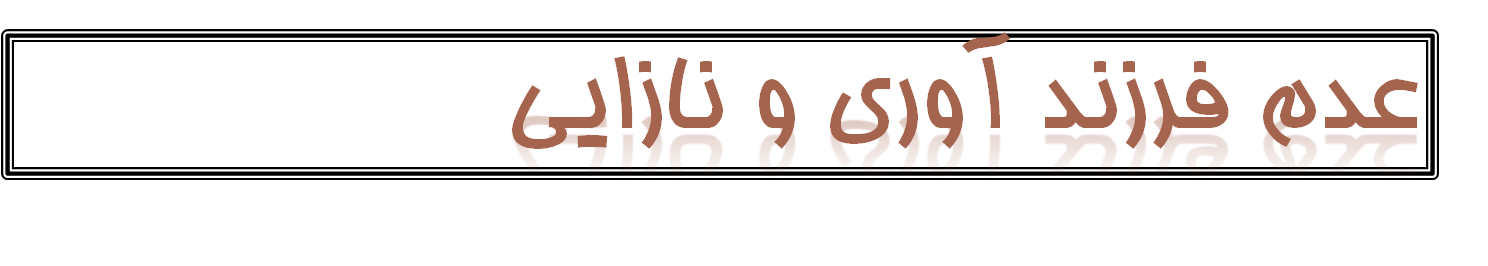 13
یکی از هدف های ازدواج تولید مثل است . 

 نازایی در بعضی از خانواده ها منجر به انحلال خانواده می شود . 
 در ازدواج ها  1/6 تا  1/10 امکان نازایی وجود دارد  . 
 
 نتیجه  : تاثیر داشتن و نداشتن فرزند بر آسیب پذیری خانواده به وضوح مشخص نیست .
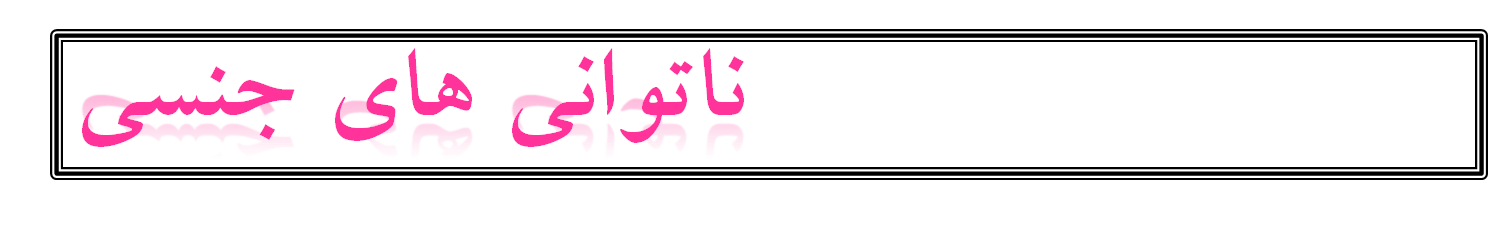 14
یکی از هدف های ازدواج پاسخگويی به نیاز های جنسی است . 
 ناتوانی در دراز مدت آسیب زا است ؛ زوجین با صداقت و شجاعت به این مشکل توجه کنند 
با مشورت با : روانپزشک ، متخصص غدد ،زنان و زایمان، اورولوژي(كليه)، روانشناس و مشاور خانواده به حل و فصل آن به پردازند . 
  سرد مزاجی بیشتر جنبه روانی دارد
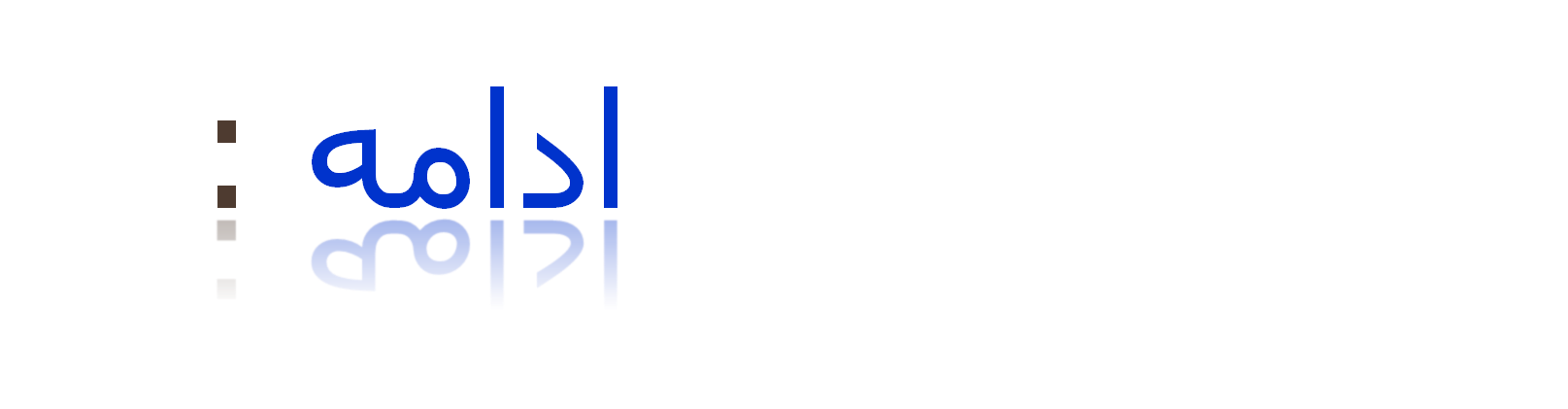 بعد رفتاری زن و مرد ،دعوا و مشاجره گهگاهی، ناشی از این مسئله است . 
مسئله تمکین که توسط شوهر مطرح می شود  . 

 یکی از دشوارترین انتقاد ها در امور زناشویی است   .
 باید اذعان کرد که ریشه اکثر مسائل و مشکلات از بستر زناشویی آغاز می شود و ارتباط سالم ،کلید حل آن می باشد
عوامل دیگر
بد بینی
عدم رعایت حقوق 
یکدیگر
بد اخلاقی
معاشرت های ناروا
ازدواج تحمیلی
نظم افراطی
عدم استقلال
ندادن نفقه
خود خواهی
اختلاف زیاد در
سن ،علاقه 
 تحصیل
اعتیاد به مواد
کار  بیش از حد
رشد
معنوی
ارتباطی
وقت
شخصیتی
راه های 
مقابله
تفاوت ها
ارتباط 
با خانواده
روابط 
عاشقانه
مالی
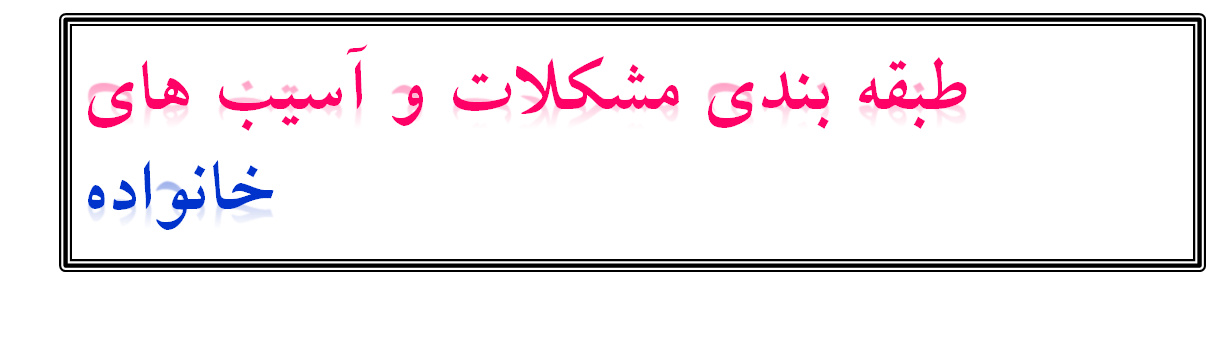 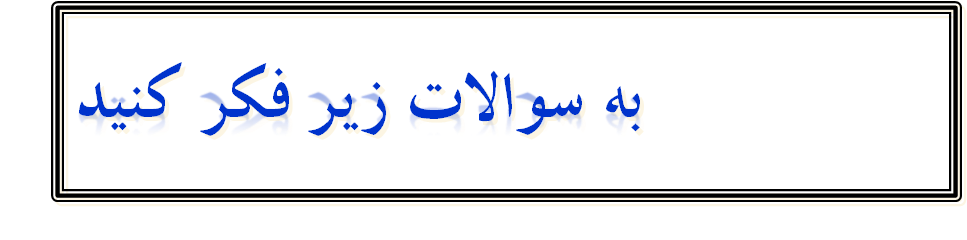 چگونه اظهار دوستی و محبت خود را به همسر تان نشان می دهید ؟ 
 اگر همسر تان اشتباهی بکند در برابر او چه رفتاری را در پیش می  گیرید ؟ 
  وظیفه شما همسر تان  در زندگی چیست ؟ آنها را فهرست کنید
 
 اگر در زندگی با همسر خود مشکلی پیدا کنید چه خواهید کرد

 تهدید می کنید   ؟  انتقام می گیرید  ؟ خانه را ترک می کنید ؟ یا سعی می کنید در وقت مناسب مشکلات را در میان بگذارید ؟
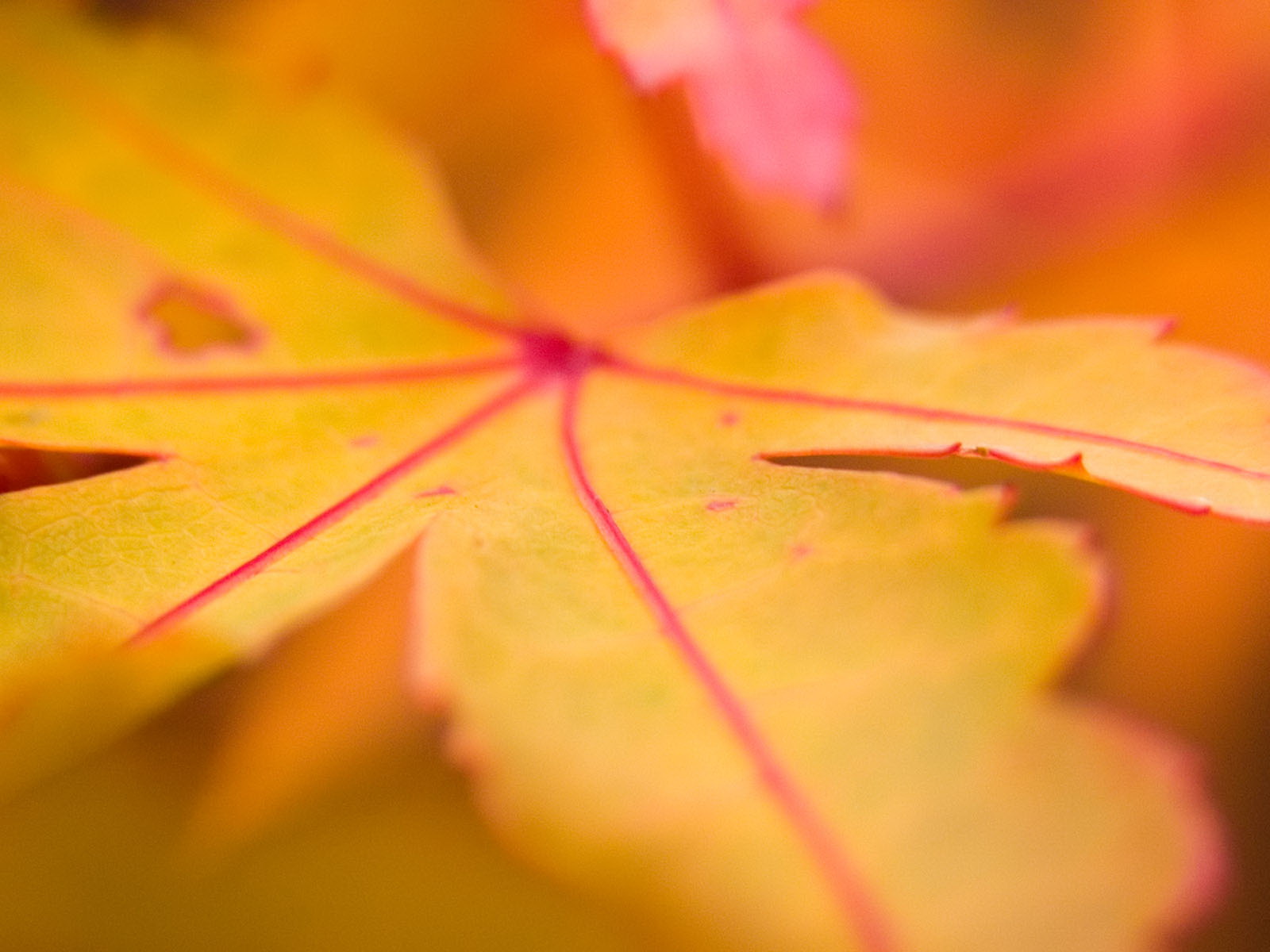 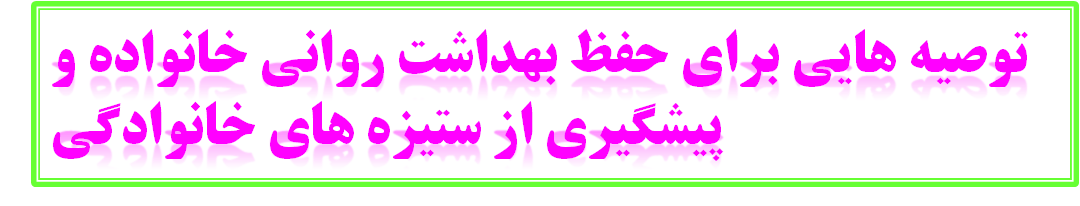 توجه مثبت  نا مشروط 
احساس  مسئولیت 
 مشورت در کارها 

 توجه به اوقات فراغت 
 هماهنگی در برنامه و اهداف زندگی 
بر قراری ارتباط کلامی موثر
ضرورت مشاوره
برقراری رابطه انسانی 

  مشخص کردن هدف های   ازدواج 

  مشخص کردن انتظارات 
دوست داشتن همسر
 اغماض و گذشت 
  انتقاد پذیری 
خطا پذیری
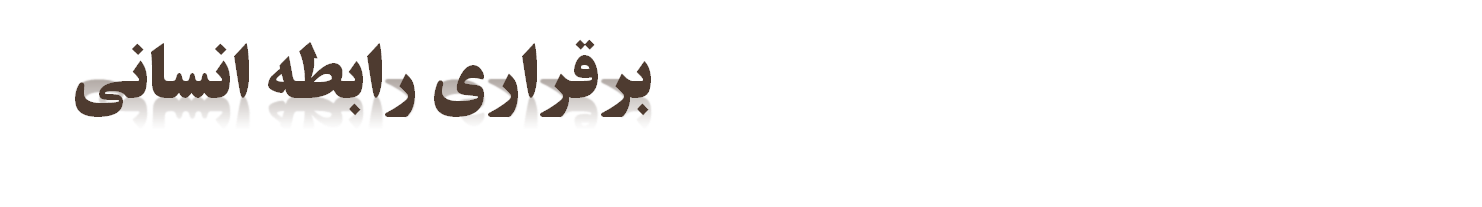 1
بعضی از اصول روابط انسانی  :
 
  احترام ، صداقت ،راز داری ،  ثبات عاطفی ، هم فکری     همکاری ،همدلی و...

   روح اعتماد متقابل در خانواده حاکم است 


 زن و شوهر یک دیگر دوست دارند و برای یک دیگر بهترین دوست هستند
2
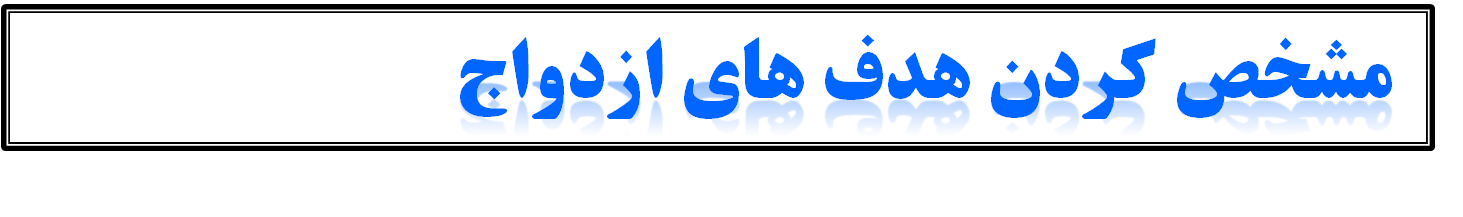 در یک خانواده موفق هدف های مادی ، تحصیلی ،   شغلی معنوی ، رشد و تربیت فرزندان مورد بحث و توافق قرار می گیرد.

      زن و شوهر با صحبت و بیان نظرات خود همسو و هماهنگ با مصلحت و منفعت خانواده تصمیم می گیرند .
3
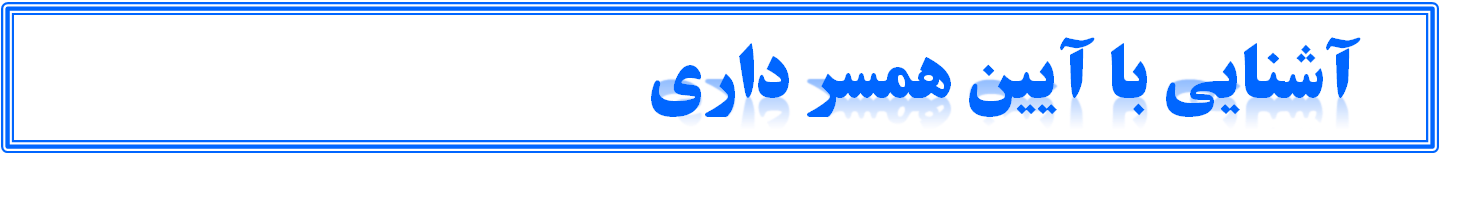 آشنایی به حقوق و وظایف متقابل با مطالعه و.... 

  شناخت خصوصیات روانی ،اجتماعی و شخصیتی زن و مرد 

  تلاش در جهت رشد بلوغ عاطفی و اخلاقی
4
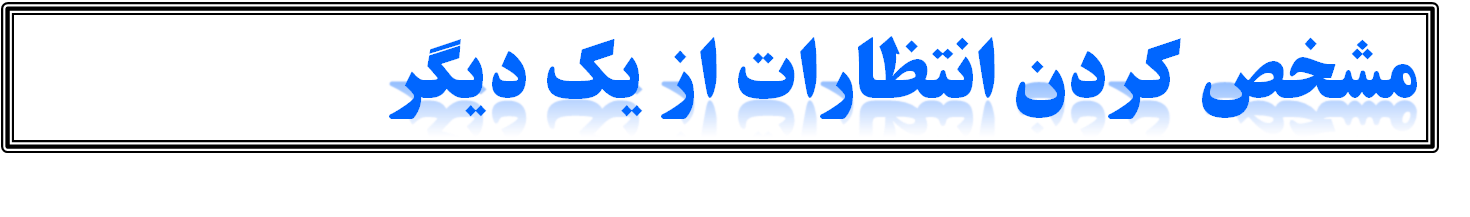 وقتی وارد منزل می شوید انتظار دارید چگونه با شما   رفتار شود  ؟ 

  زن و شوهر باید انتظارات خود را از یک دیگر بیان کنند .
  توقعات واقع بینا نه و متناسب با امکانات 

 چشم هم چشمی ، رقابت آسیب زا می باشد
5
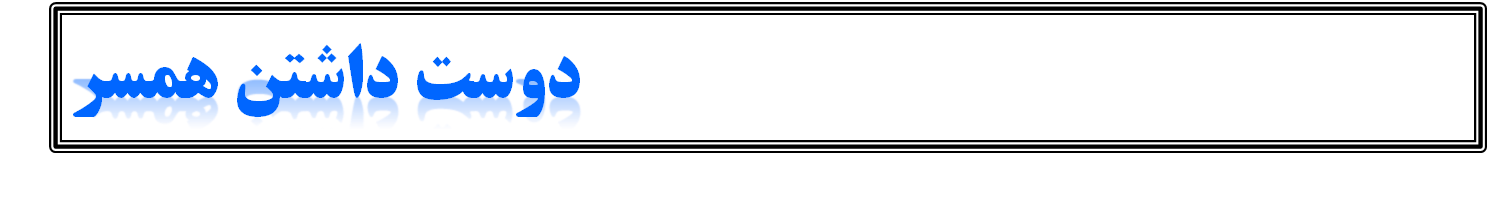 زن و شوهر باید برای یک دیگر ارزش قائل باشند و به یک دیگر عشق بور زند . 

   زوج های موفق همسر خود را به خاطر خودش دوست   دارد  .

     راههای ابراز دوستی :  قلبی ،کلامی و عملی است .

   همسران موفق بدون قید و شرط یک دیگر را دوست دارند و از صمیم قلب همدیگر را می خواهند
6
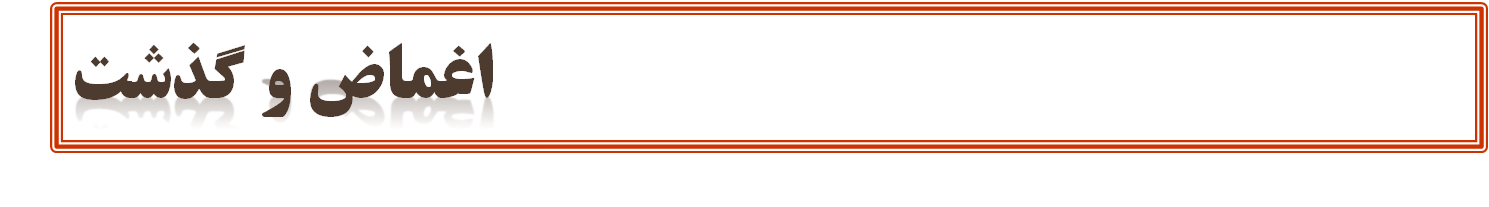 همه انسانها  خطا می کنند و هیچ کس بی عیب نیست . 

   پیش از ازدواج چشم ها را خوب باز کنید و بعد از       ازدواج کمی چشم ها را روی هم بگذارید . 

  به اصل تفاوت های فردی و جنسیتی توجه کنید .
7
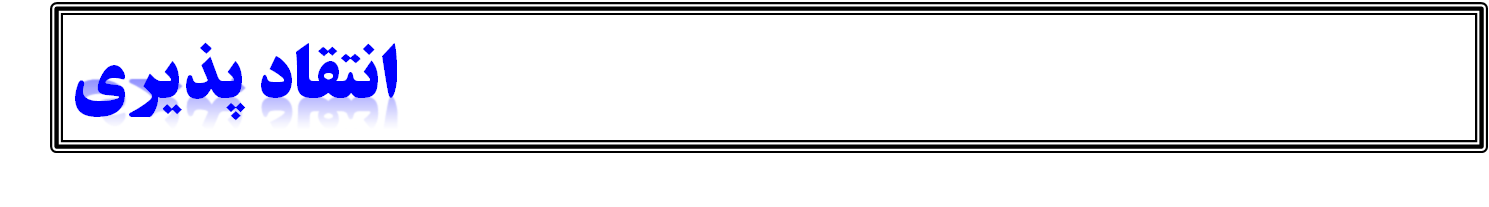 انتقاد سازنده راهی به سوی کمال . 

   زن و شوهر اشکال یک دیگر را با حالت  :  محرمانه ،  
  محترمانه و صادقانه به یک دیگر بگویند . 
  ناخشنودی به صورت کلامی و غیر کلامی به نمایش گذاشته می شود . 
  جملاتی مانند  : از ما گذشته ،من همین هستم که هستم سلامت خانواده را تهدید می کند .
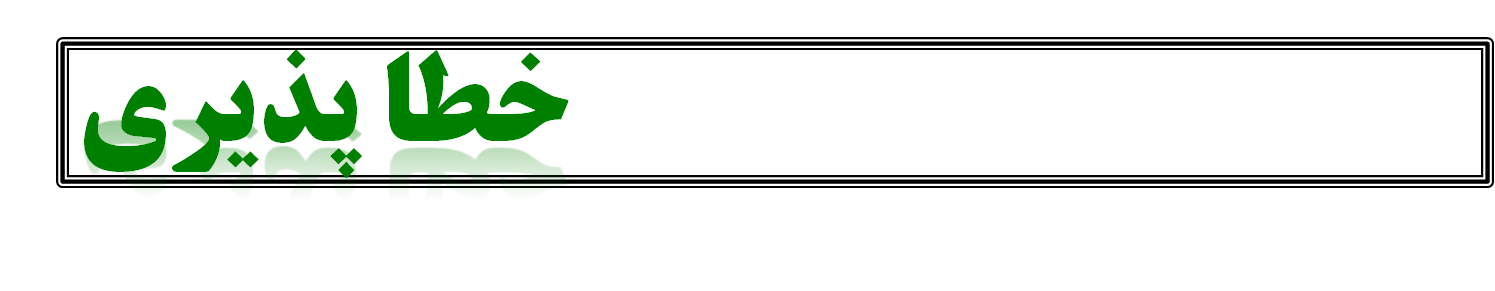 8
خطا پذیری نشانه ، رشد انسان است 

  اعتراف به خطا، موجب امنیت روانی فرد می شود . 

 توبه  : بازگشت به رفتارهای مطلوب و خدا پسندا نه است در فرهنگ قرآن و اسلام برای آرامش فرد و .
9
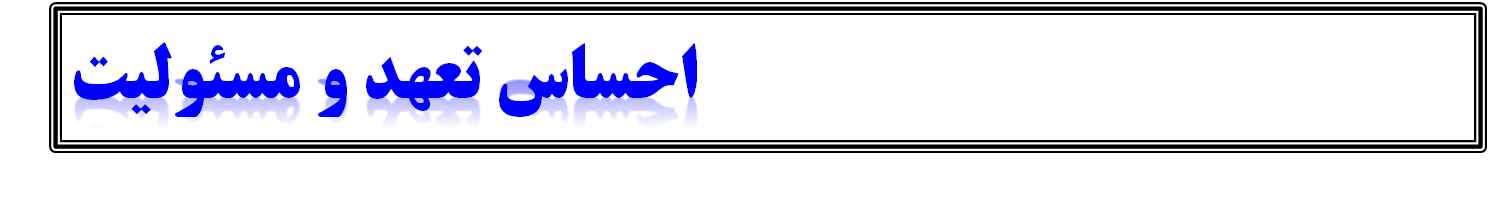 زندگی مشترک مستلزم رعایت تعهد و پایبندی زن و   شوهر به قول و قرا رهایی است که مرئی و نامرئی     مشخص کرده اند 
  داشتن کانون گرم ،صمیمی و تفاهم در گرو احساس مسئولیت متقابل است  . 

  آگاهی از وظایف و انجام به موقع آنها
10
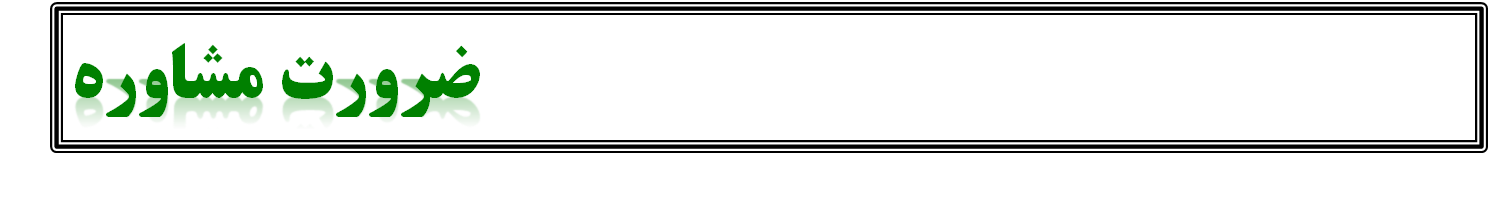 در هنگام بروز مشکل غیرقابل حل توسط زن و شوهر ، بهتر است به افراد متخصص در رشته های روانشناسی و مشاوره خانواده مراجعه کنند .
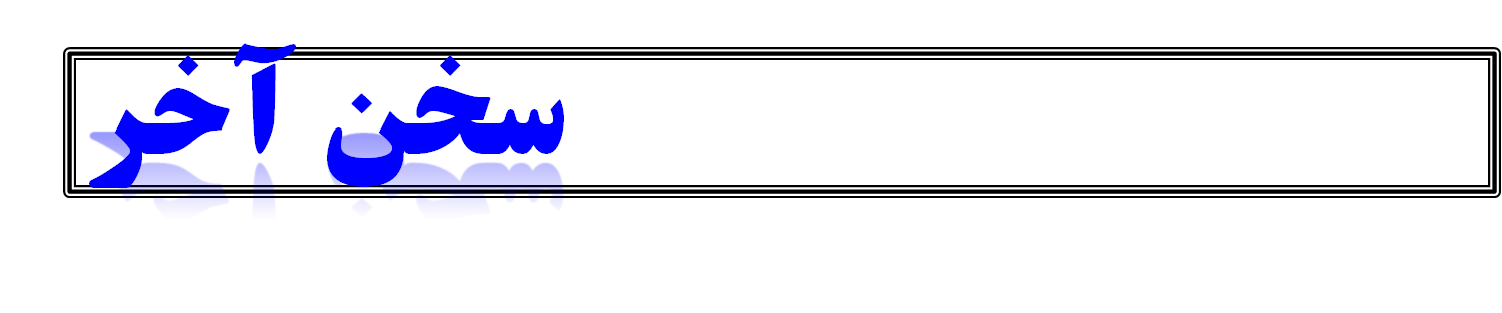 11
قدر خودتان ،همسر تان ،فرزندان و زندگی را بدانید .

 یاد تان باشد که خانواده سالم به : 

       همدلی 
                هم فکری 
                               هم کار ی
                                             هماهنگی 
                                                         نیاز دارد و بس .
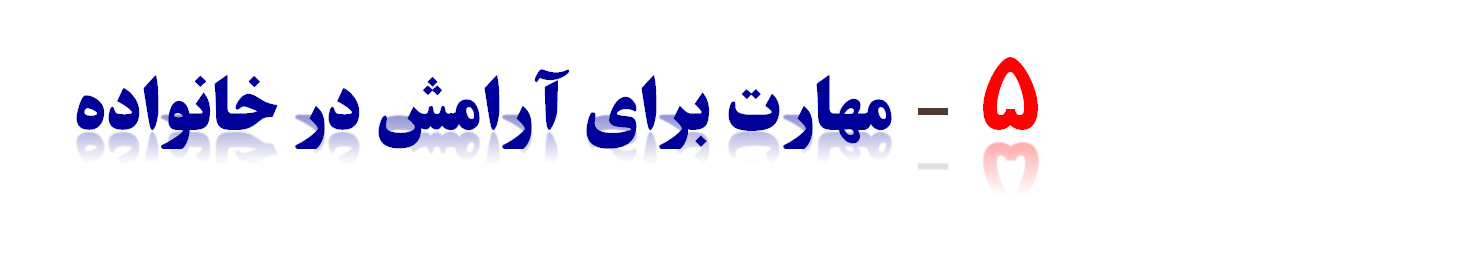 نظر خواهي در مورد مخارج زندگي 
 داشتن برنامه و تنظيم وقت 
 نظم و انضباط به جاي استبداد و خشونت 
همدلي و صميميت 
 تقسيم كار
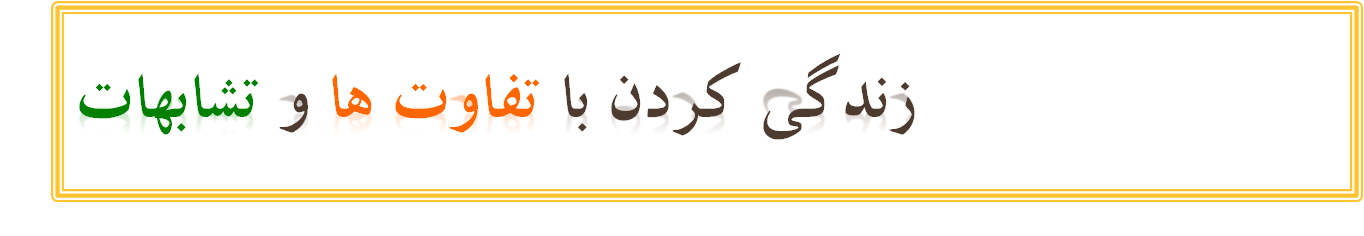 زن 
   xx   
    شنوایی 
  بویایی 
   علایق  :زیبا شناختی ، دینی، 
  اخلاقی  ،هنری 
   عواطف 
  رشد کلامی 
  پرخاشگری کلامی  
  هوش کلامی 
  معاشرت و ارتباط
مرد 
X y 
 توانایی جسمی 
 بینایی 
علایق : سیاسی ،تئوری ،ورزشی 
رویکرد شناختی  
قطع کلام 
 پرخاشگری فیزیکی 
اقتصاد ، علم 
هوش غیر کلامی – درک فضایی  
ثبات احساسات